Afghan National Army
Route Clearance Company
Partnership Desk Side Brief
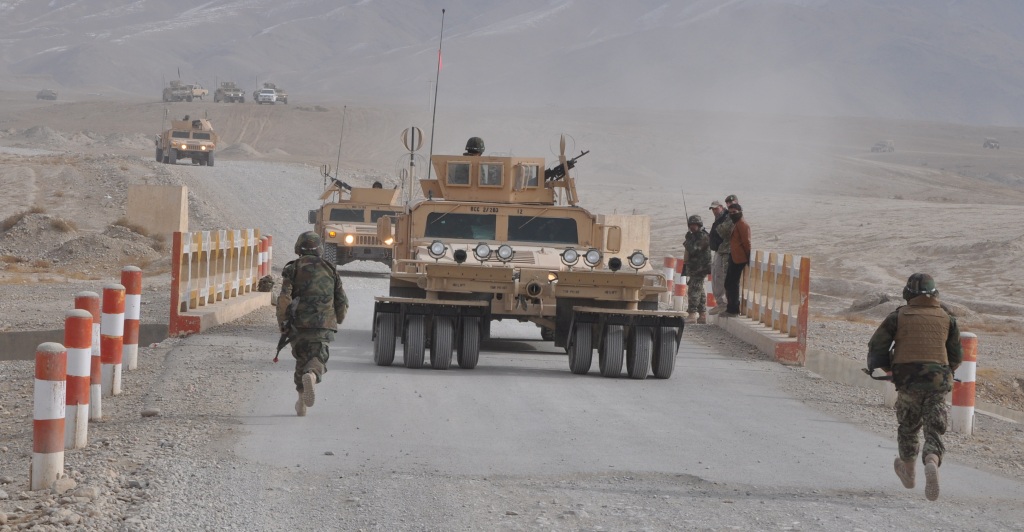 Purpose: To inform and gain support for early identification of suitable coalition force units (Partners) in order to enhance the reception and integration of newly fielded ANA RCC units deploying from the CFC to Corps locations from Afghan National Army Corps, Coalition, and Regional Command leadership.
RCC Task Organization
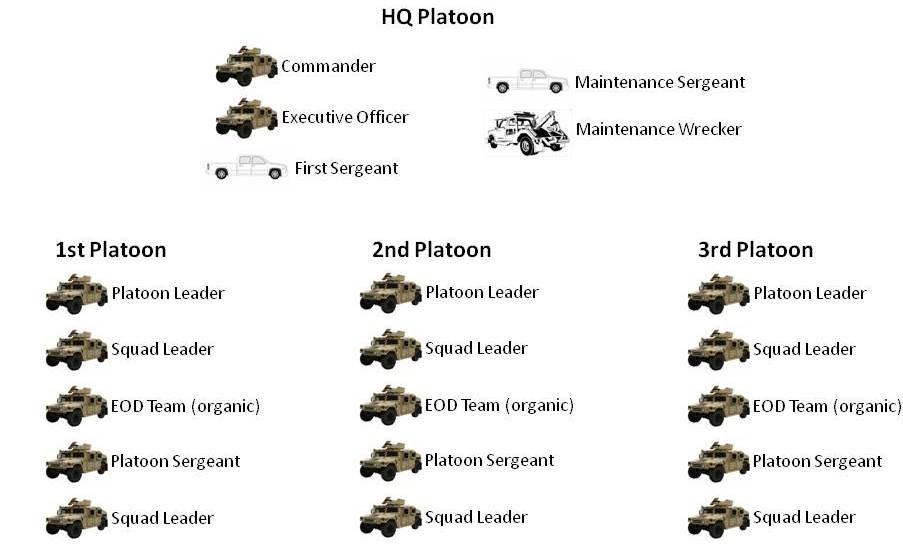 RCC Personnel Tashkil
Officer: 8
NCO: 33
Soldier: 40
Experience has shown that early interaction
between coalition partners
and the RCC being formed
improves relationships and fosters an 
accelerated  unit achievement of self sufficiency.
Partner Unit Skill Set and Recommendations
Route Clearance Mission

     Three Platoon Organization with Company Headquarters

     Battalion Support network to assist

     EOD partnering assets

     Become involved at beginning of unit fielding and training
Route Clearance Mission
The coalition partner must share the route
       clearance mission in order to continue the development 
       of the ANA RCC for future independent operations
Three Platoon Organization
with Company Headquarters
The greatest success will be achieved through partnership at       the lowest level to improve junior leader development
Battalion Support Network
Experience has shown that the intensive nature of sustaining 
       the ANA RCC requires support from the coalition at battalion level

     ANA Brigade’s are not yet capable of fully supporting 
       the Route Clearance unit due to their OPTEMPO
       and mission requirements

     The ANA RCC will require mentoring of maintenance, medical, 
       and logistics personnel in addition to tactical operations
EOD Partnering Assets
The ANA RCC is task organized with organic EOD assets.
       Each platoon is assigned an EOD team consisting of
       1 EOD Lieutenant and two operators

     Currently fielded ANA RCC’s will not deploy with EOD teams
       The EOD soldiers are pre-screened, receive introductory training,
       and are assigned to the EOD school following CFC 
       (they will rejoin the ANA RCC approx. 22 weeks after deployment)

     These individuals will require intensive mentoring during  their 
       development to improve their survivability and experience level
Become involved at beginning
of unit fielding and training
Identify Mentor Team from within partnering organization

     Mentor Team should be assigned to CFC for duration of training
                       (1 ea. Captain and 1 ea. Sergeant First Class)

     Plan to rotate additional partner unit personnel to CFC
       to assist with training beginning with Week 11 of the POI

     Partner unit should assist and support the ANA RCC during 
       deployment phase
CFC RCC Training Plan Weeks 1-7
CFC RCC Training Plan Weeks 8-10
CFC RCC Training Plan Weeks 11-16
Keys to Success
Co-locate ANA RCC with Partner Unit

     Always have same platoons work together

     Be prepared to assist with logistical sustainment

     Focus on respect and positive relationships

     Interpreter support

     Partnering Assistance Visit

     T3 Development
Co-locate ANA RCC with Partner Unit
The more interaction between units, the stronger the
       relationship

     Accessibility will improve support and sustainment

     Coalition support and attention will accelerate unit
       development
Always have same platoons work together
Junior leaders will develop their own relationships

     Use collective rehearsals to prepare for missions

     Develop teamwork and cohesion between coalition partner
       and the ANA
Be prepared to assist with logistical sustainment
The more support the ANA RCC receives, 
       the more engaged they will become

     ANA logistics can not support the OPTEMPO that 
       route clearance requires to gain the experience necessary 
       for independent operations

     Coalition support will result in a team oriented environment

     Request coalition fund support early, have the system in
       place when the unit deploys
Focus on respect and positive relationships
Make the ANA RCC feel like an integrated part of the coalition

     Respect will gain trust and build a strong partnership

     Immediately identify and eliminate all negative interactions
       Toxic personalities will destroy any positive progress
Interpreter Support
Maximize interpreters with partnering unit

     Must have Dari and Pashtu speaking interpreters

     Consider interpreter input and recommendations

     Remember, communication is critical
T-3 Development
Unit level T3 trainers are key to transition

     Following graduation and operational time, 2 junior NCOs from
       fielded RCC return TDY to CFC and act as assistant trainers

     This can greatly enhance training at CFC while gaining valuable 
       experience as instructors (Become unit master trainers)

     Relationships between RCCs within each Corps are key to success
QUESTIONS?
Mark Wasson MPRI-RCC Program Manager
0702254118             
mark.s.wasson@gmail.com


Leo Clark MPRI-RCC Deputy Program Manager
079 847 7889		  
leo.clark@L-3Com.com